Sığır sindirim sistemi cerrahisi
Dr murat çalışkan
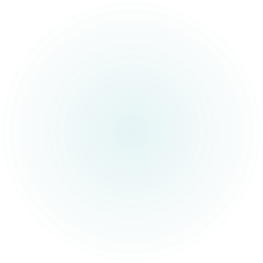 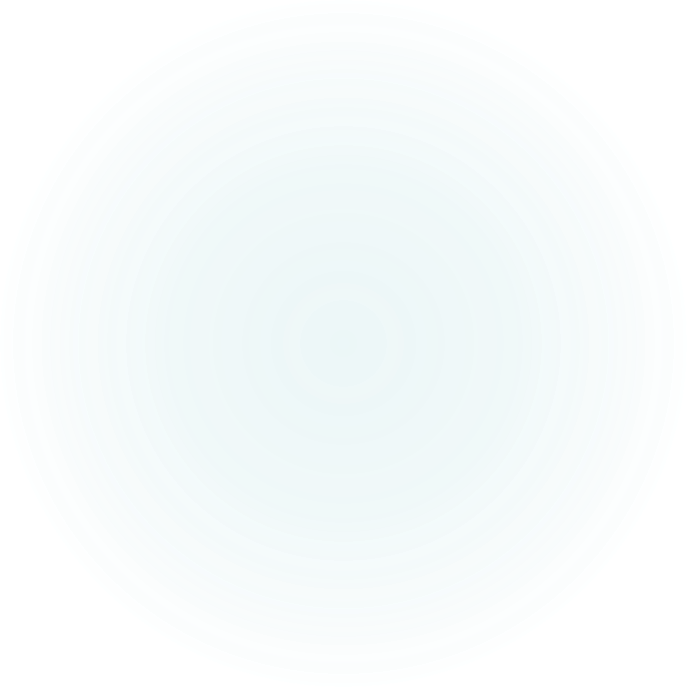 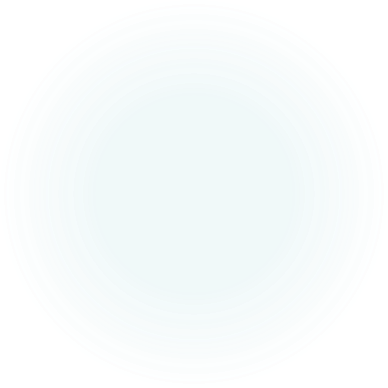 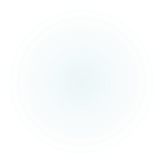 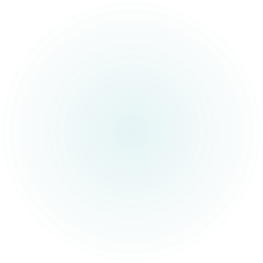 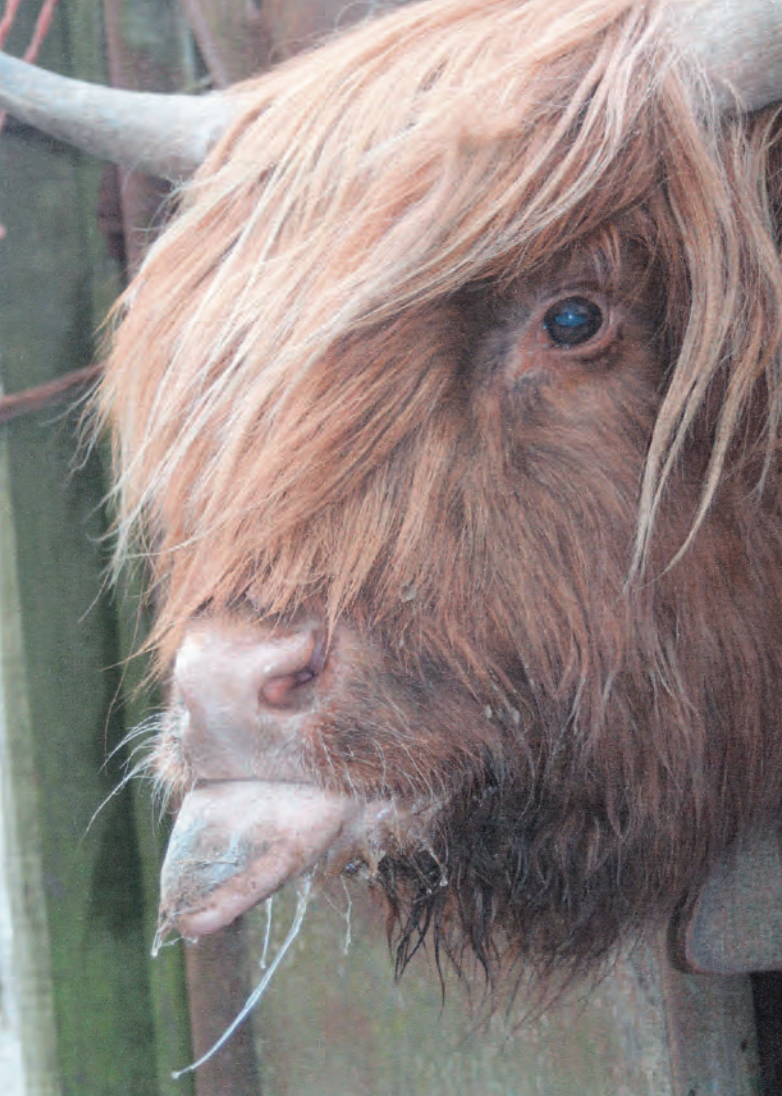 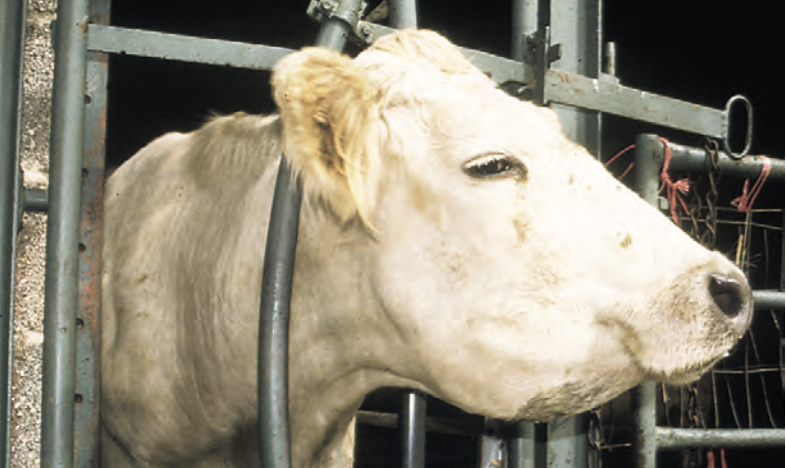 Actinobacillosis (“wooden tongue”)
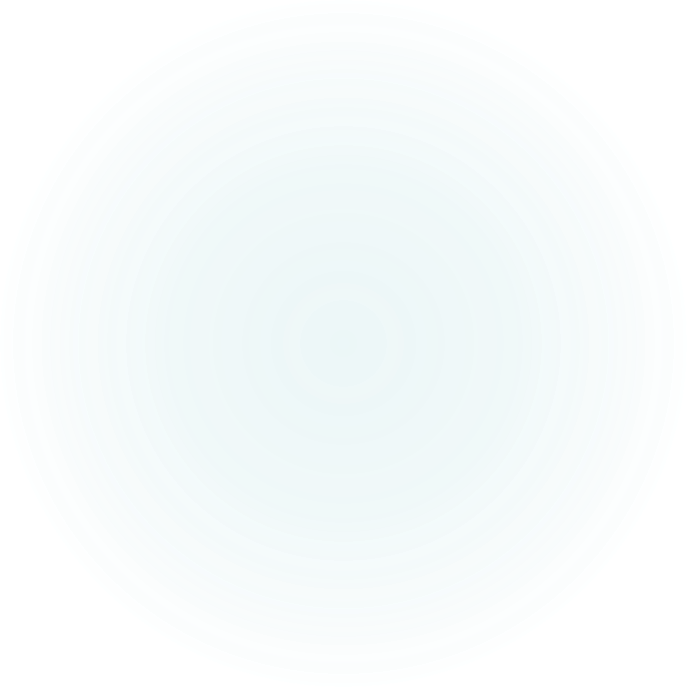 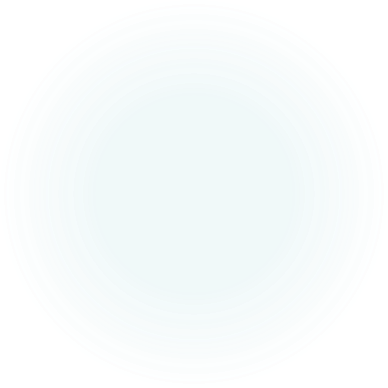 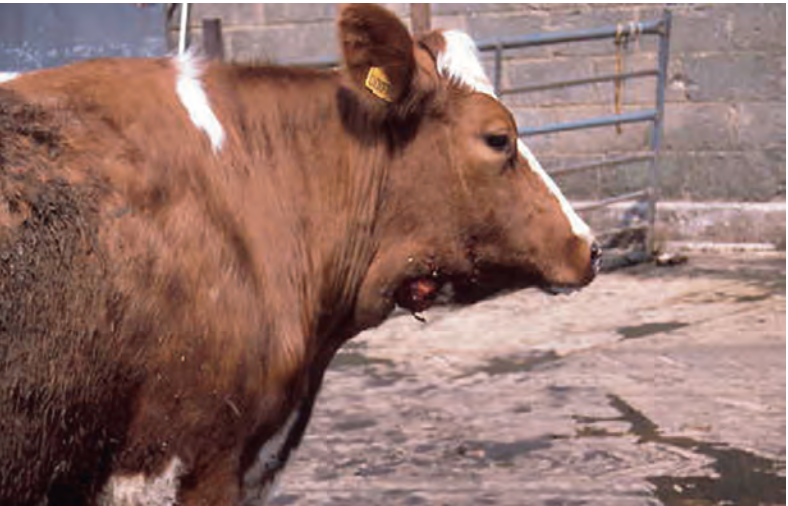 Actinobacillus lignieresii preferen- tially colonizes the soft tissues of the head, especially the tongue.
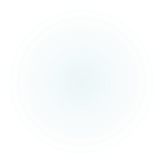 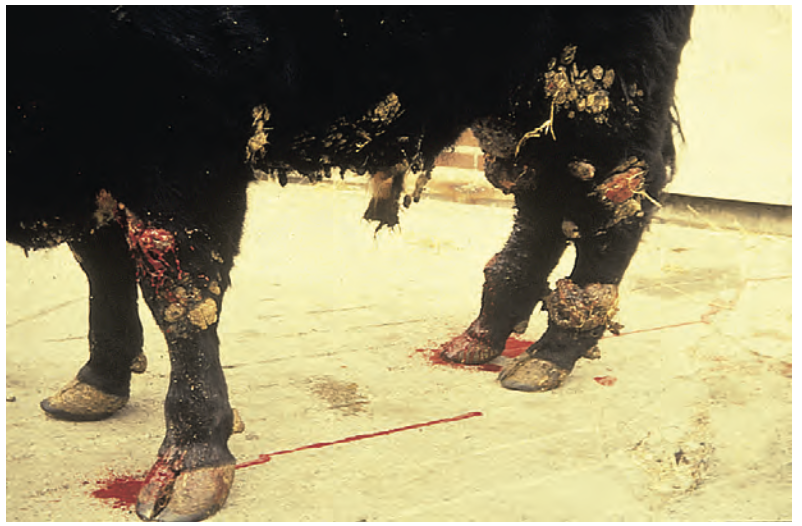 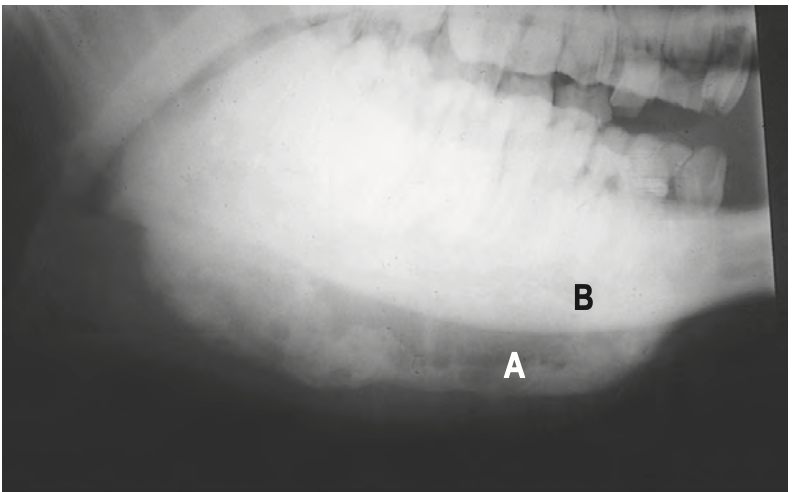 Actinomycosis (“lumpy jaw”)
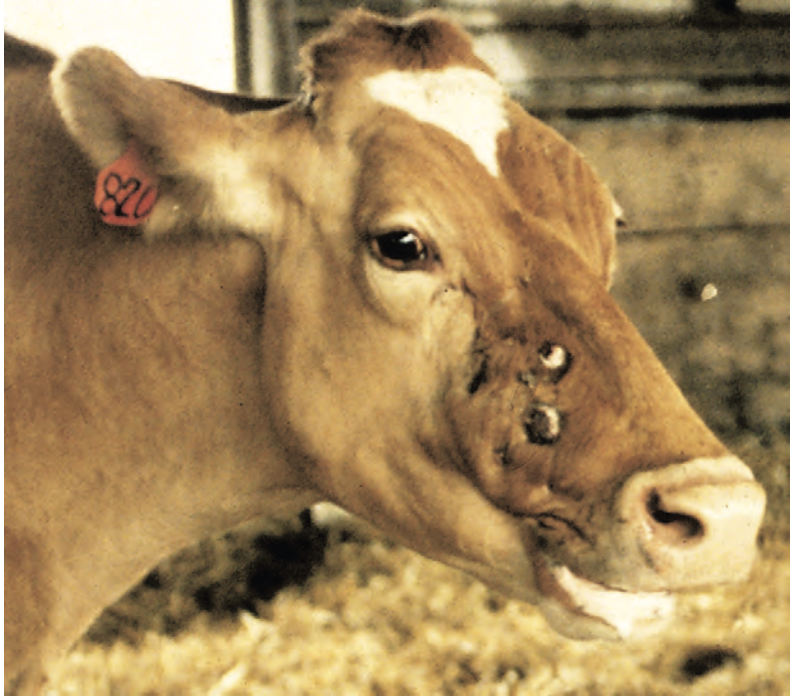 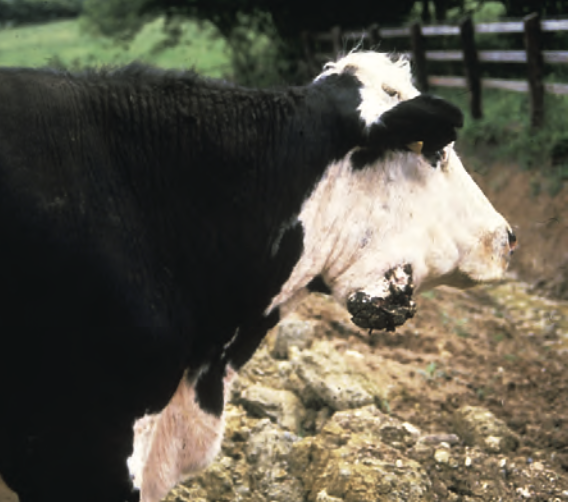 Actinomycosis (Actinomyces bovis) causes a rarefying periostitis of the maxilla and the man- dible, with a surrounding soft-tissue reaction.
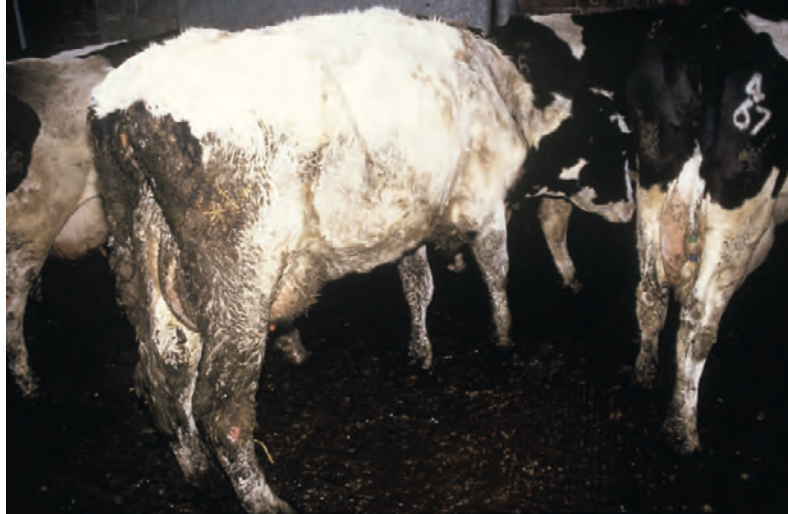 Rumen acidosis with loose yellow feces
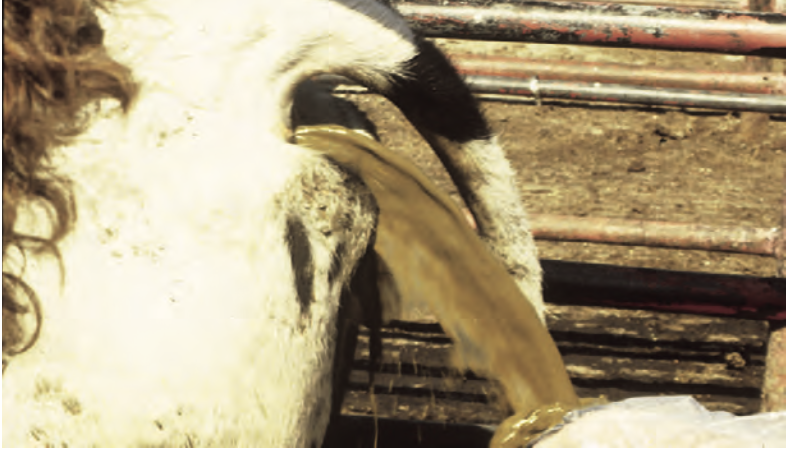 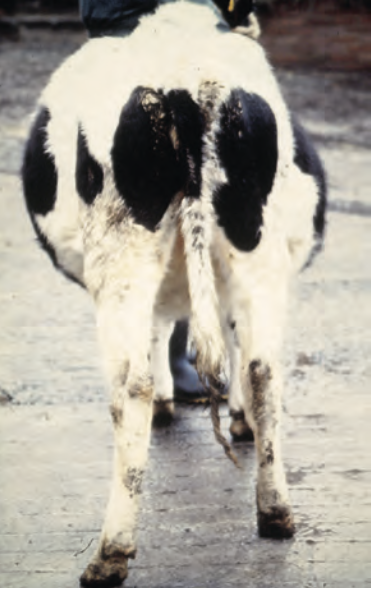 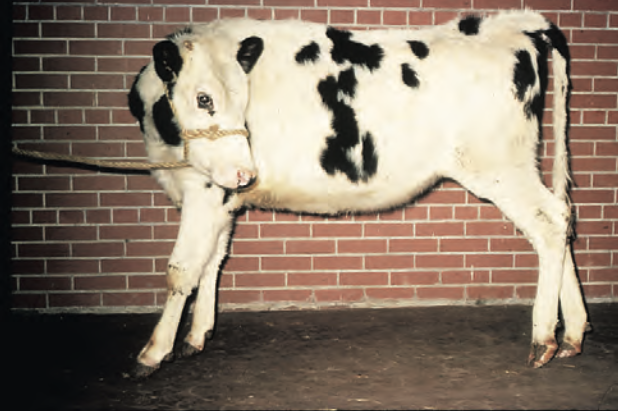 Rumen tympany (“bloat”)
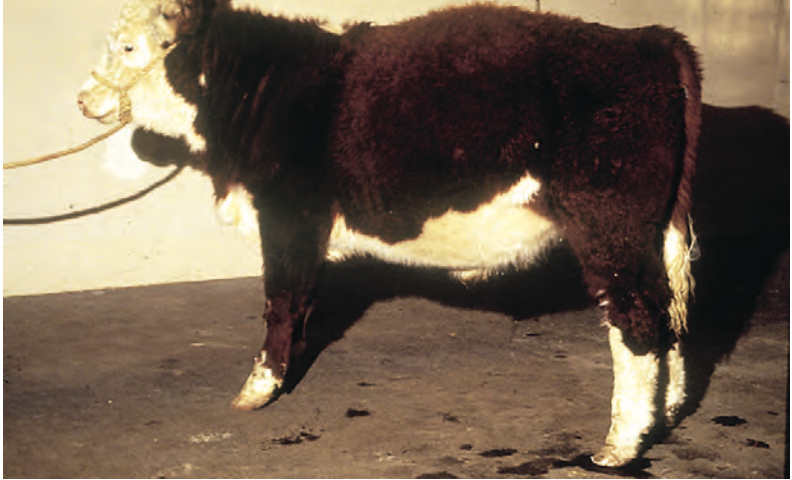 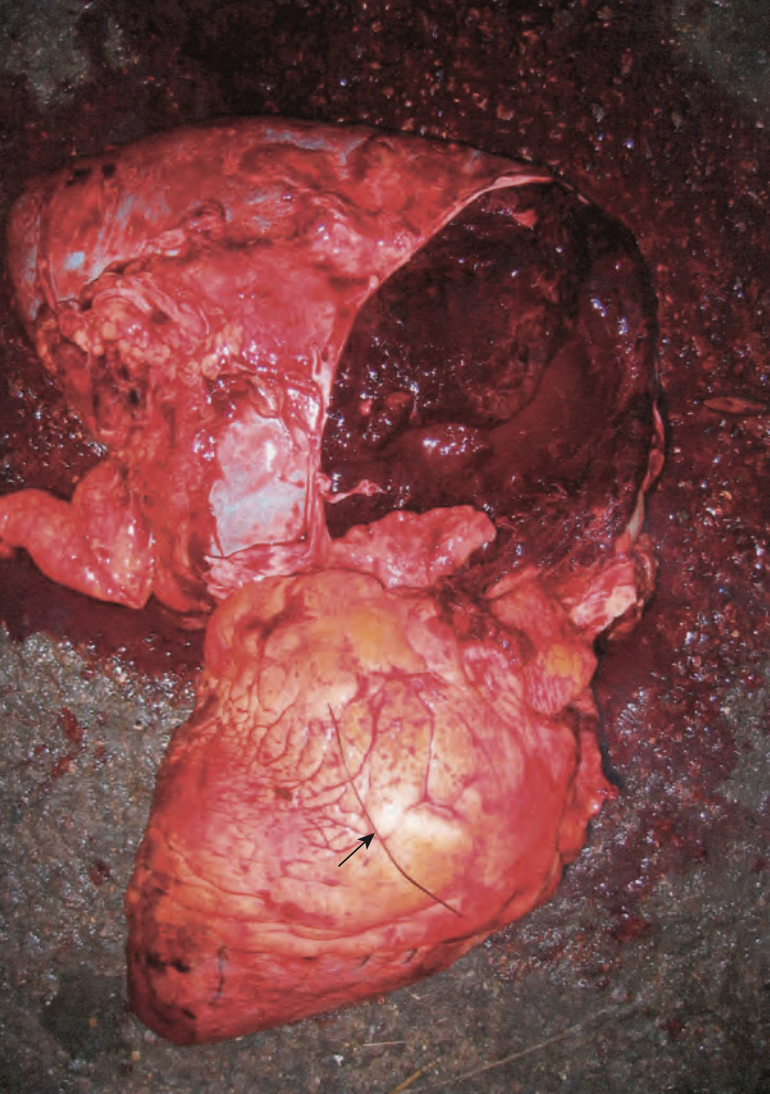 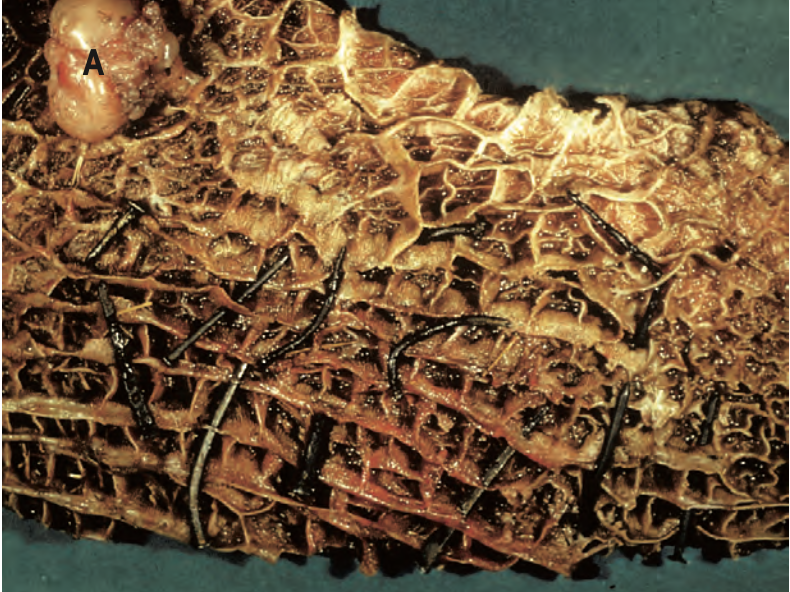 Traumatic reticulitis (reticuloperitonitis, “tire wire disease”)
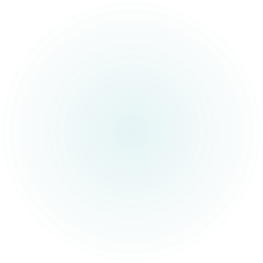 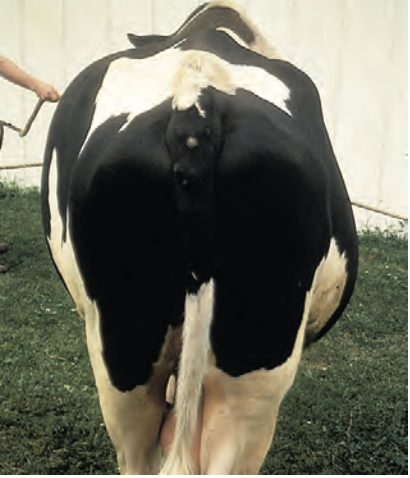 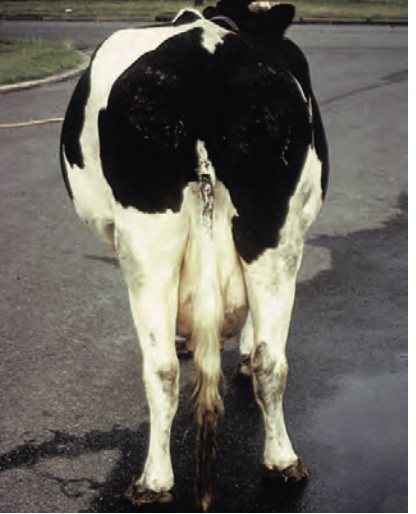 Abomasal obstructive syndrome(vagal indigestion, “Hoflund syndrome”)
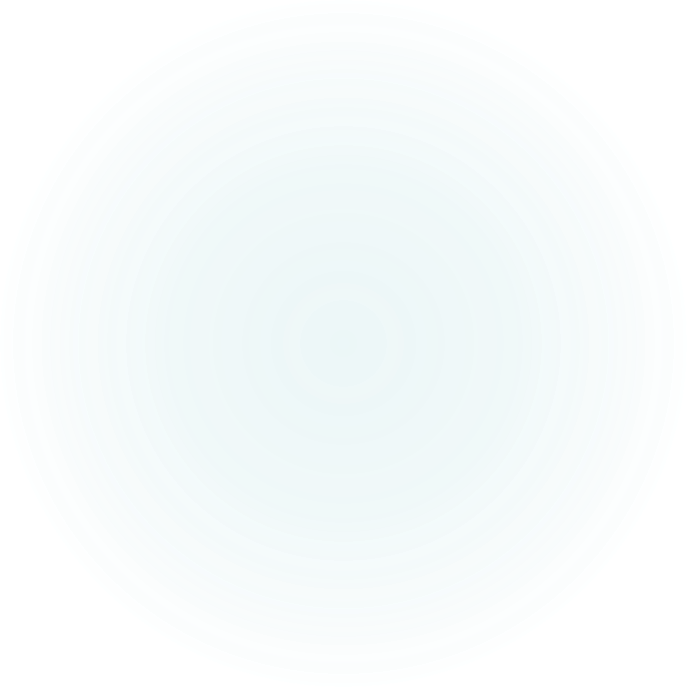 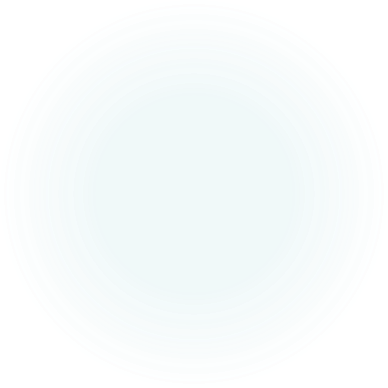 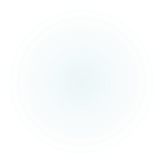 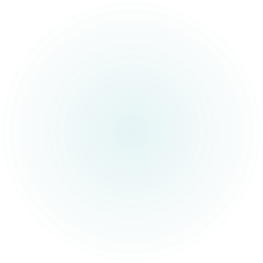 Left displaced abomasum (LDA)
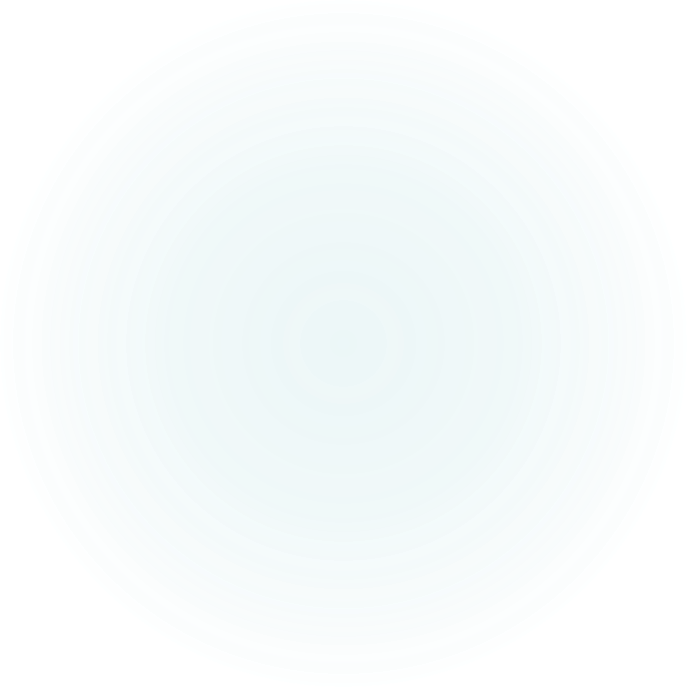 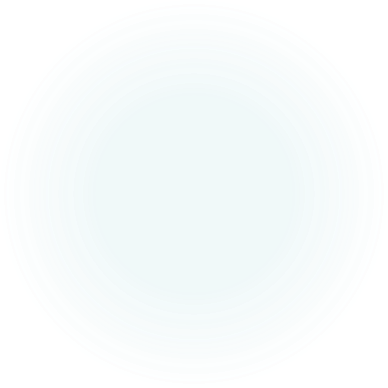 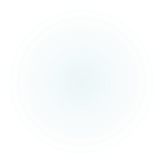 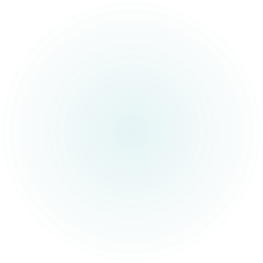 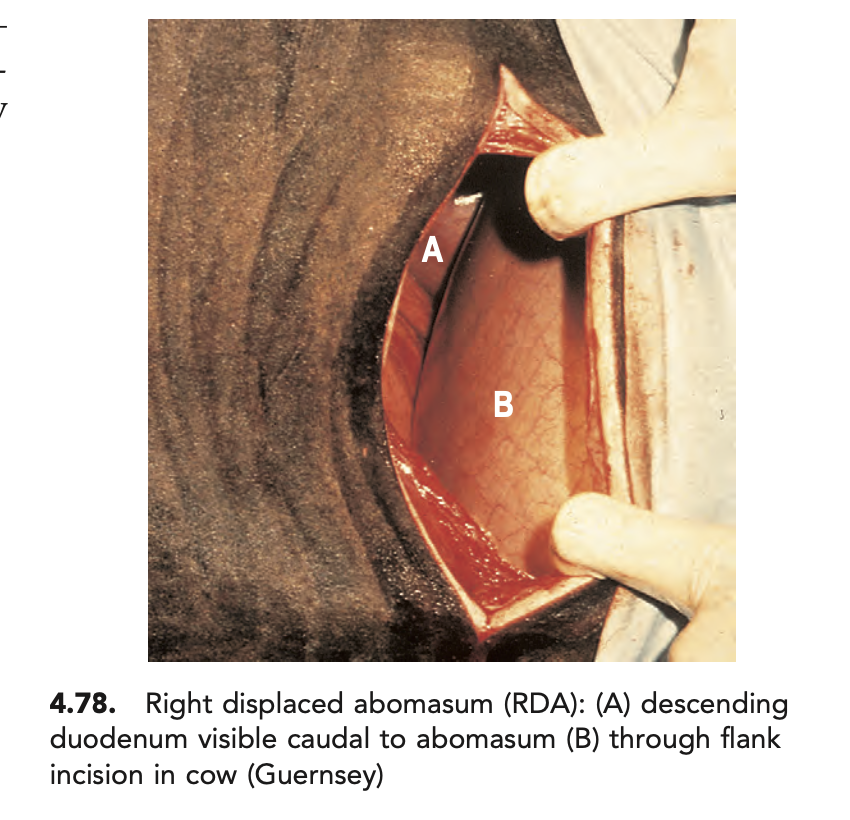 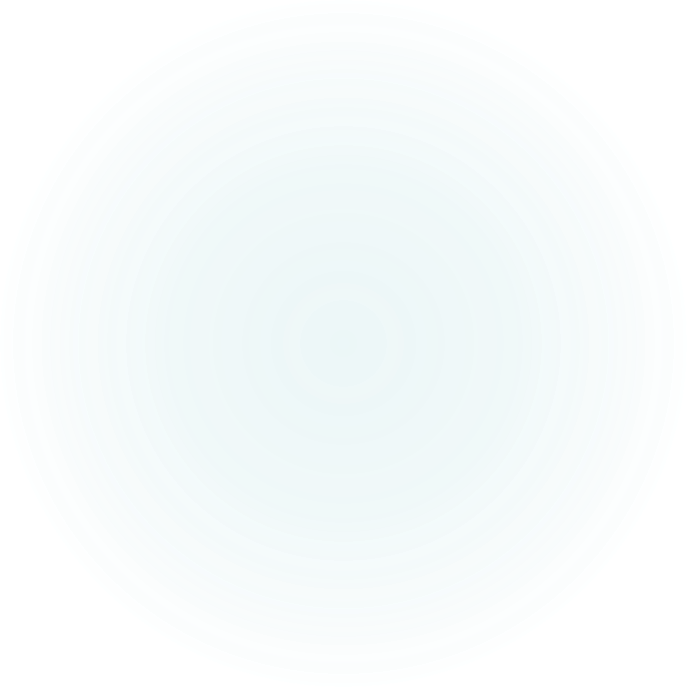 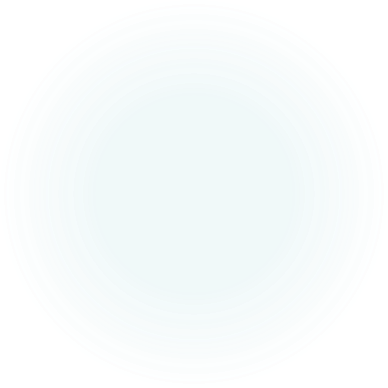 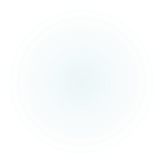 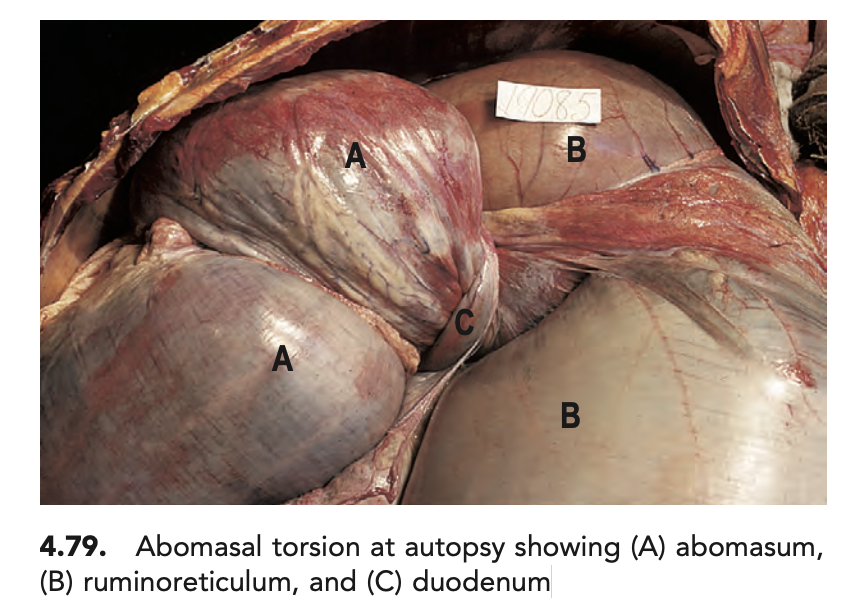 Abomasal torsion